QA in Discussion Boards
Companies (e.g., Dell, IBM) use discussion boards as ways for customers to get answers to their questions
90% of 40 analyzed discussion boards contain questions and answers
Online QA services could benefit (Yahoo! Answers, Answers.com, etc)
But… finding questions and their answers is hard
Post may not be in question format
Answers are provided asynchronously
Messages in a single thread may response to different questions
Research questions
Can we detect question threads in an efficient and effective manner?
What features should be used (content/non)?
Can we effectively discover answers without analyzing content of replied posts?
Who posts these answers and where do they appear?
Can this task be treated as a traditional IR problem suitable for relevance detection?
Question Post from UbuntuForums.org
There are a number of threads on Firefox crashes, so it’s nothing new. I upgraded from U8.04 to U8.10, but it’s no better. Then I tried Seamonkey, and it worked fine for a couple of days. Now it too is crashing. I’m baffled. Anyone have any ideas what I can do?
Method: Classification
Features for question classification
Question mark
5 W1H words (who, what, when, where, why)
Total # of posts within 1 thread: long posts problematic
Authorship: a new poster is more likely a questioner, vice versa for the answerer
N-grams
Answer detection features
Position of post: answer usually not near bottom
Authorship
N-grams
Stop words: an answer probably contains less
Query likelihood model score: tests relevance to question
Experiments
Baseline: previously published system (Cong) using syntactic patterns (Q) and query relevance (A)
Data: Photography on next (700K posts)	     Ubuntu Forum (555K posts)
Training data: manually labeled all first posts and answers from 2580 Ubuntu posts and 3962 photo posts
Balanced the data set (50% positive, 50% negative)
SVM classifier and 10-fold cross validation
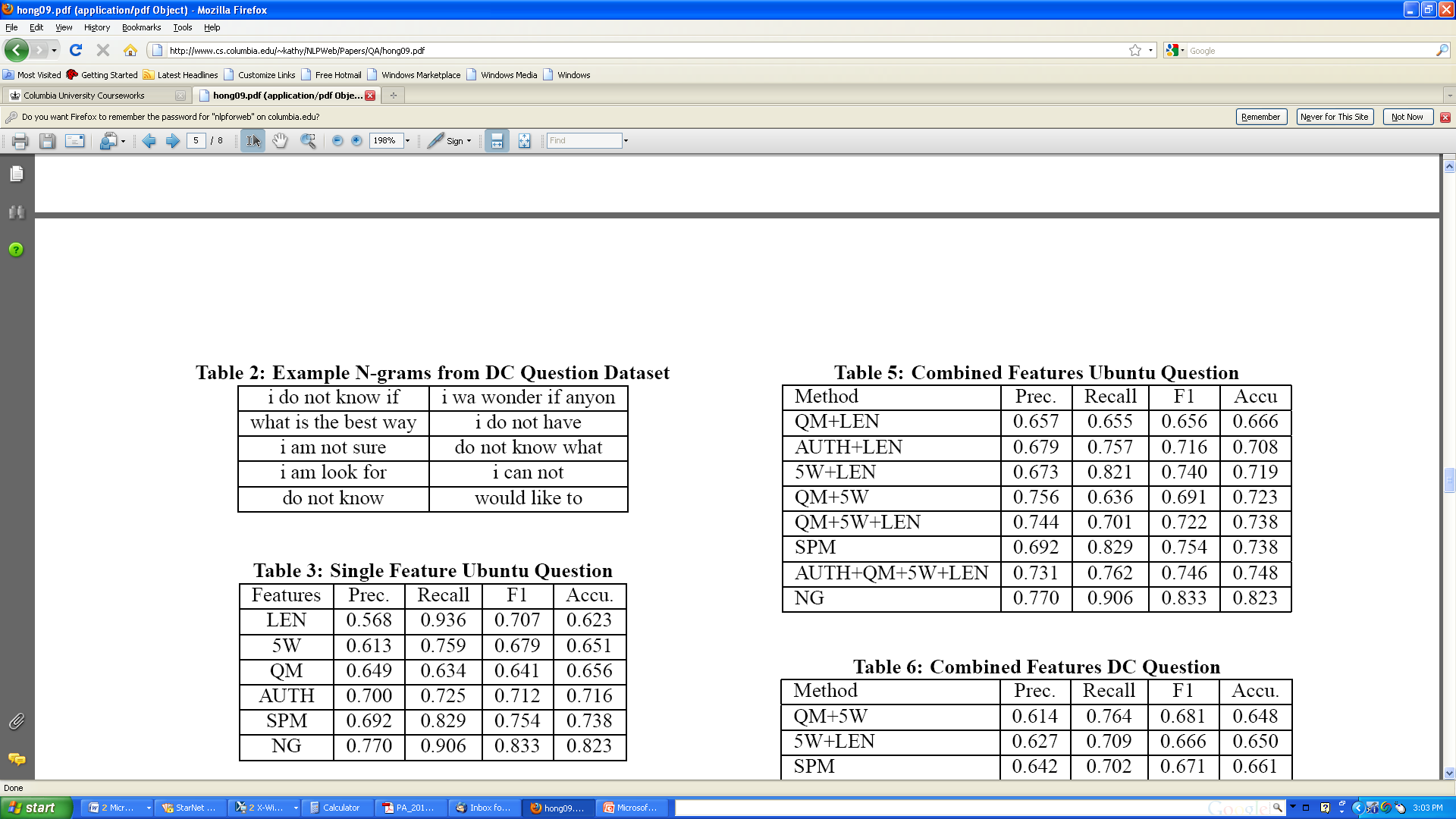 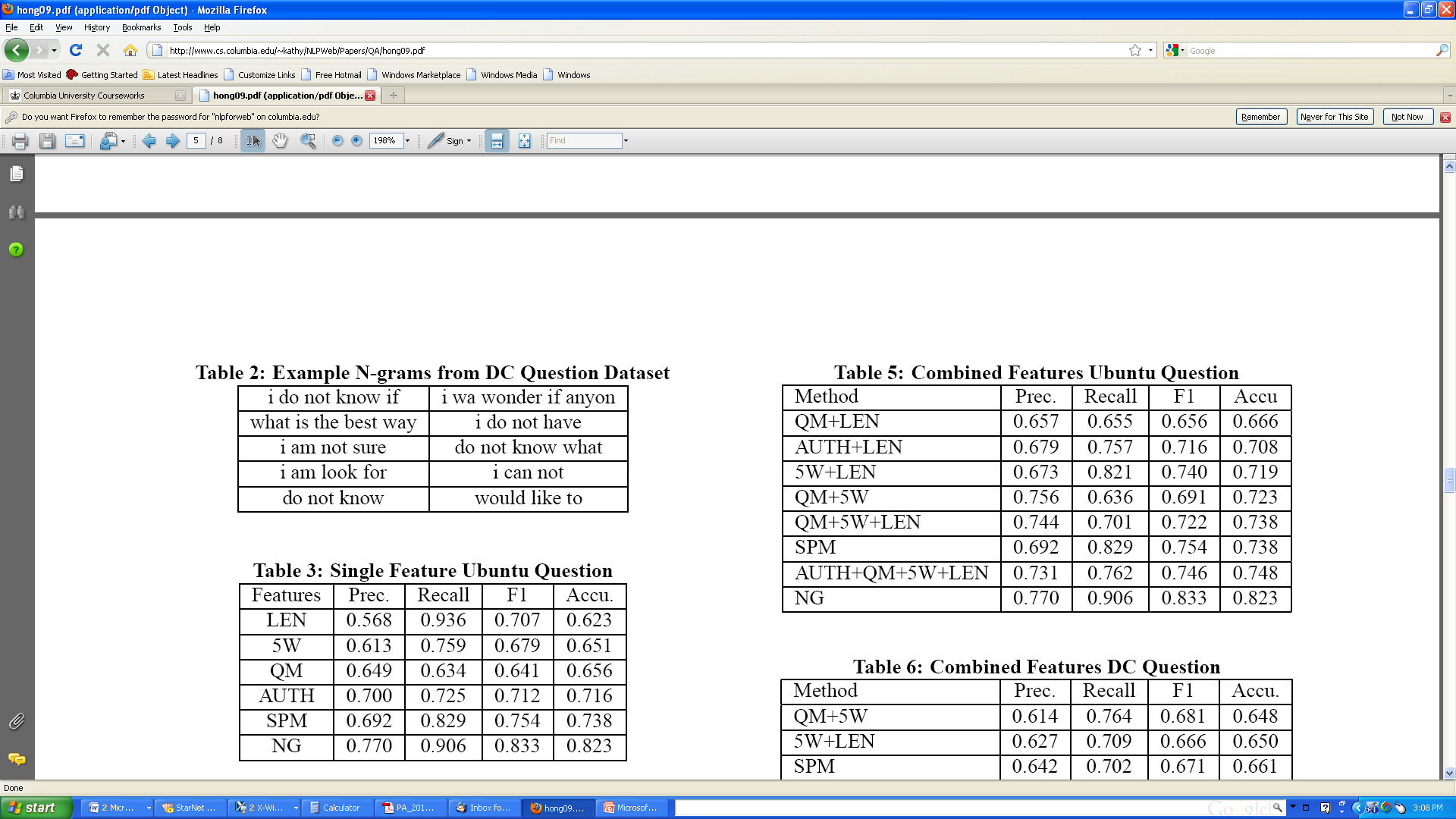 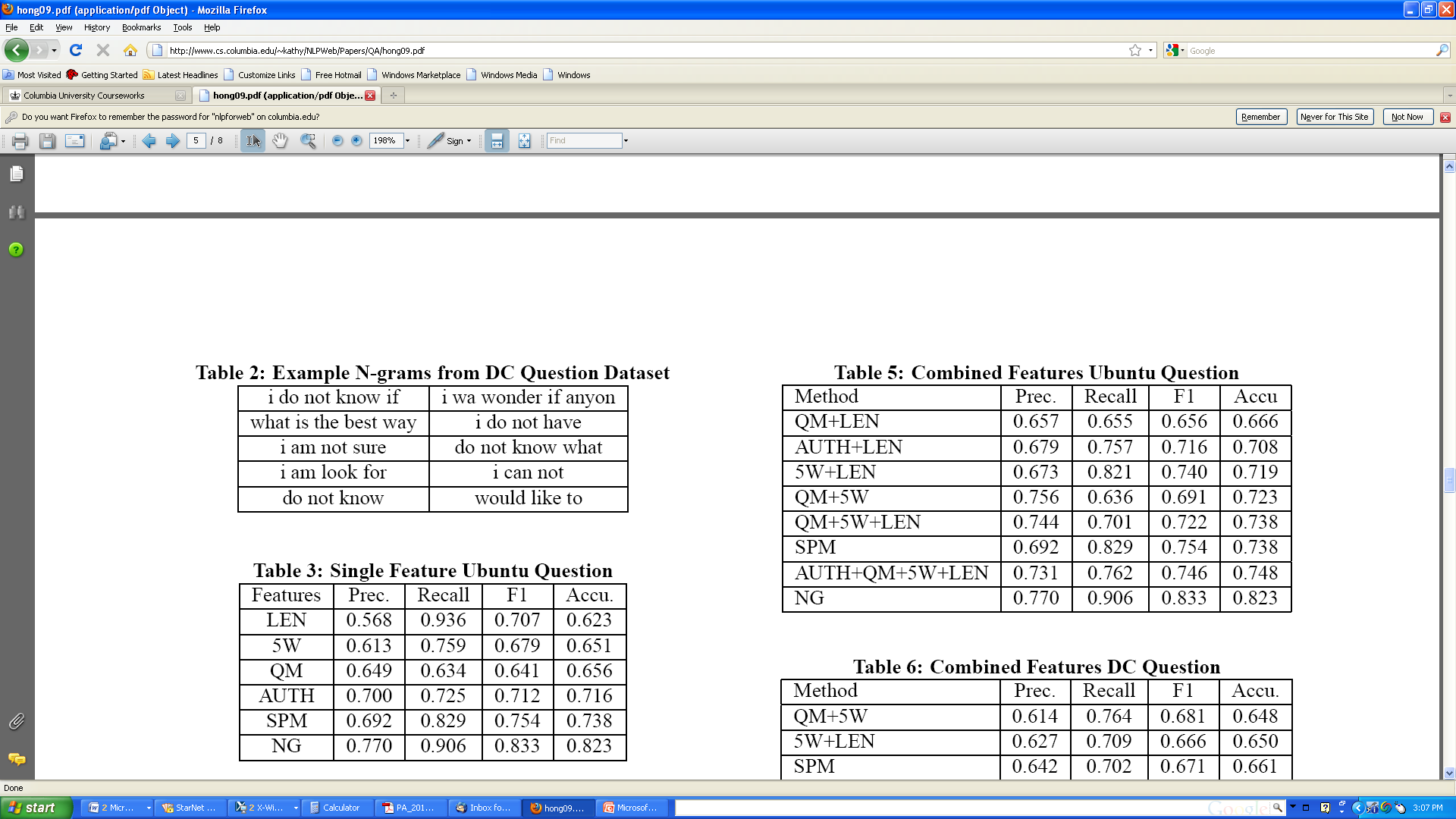 Answer Detection
Relevance model did not do well
Perhaps ranking difficult since all posts more or less relevant to the question
N-gram does not outperform other features
Stop word similar performance to n-gram
Simple heuristics (position, authorship) best. Combination outperforms all others.
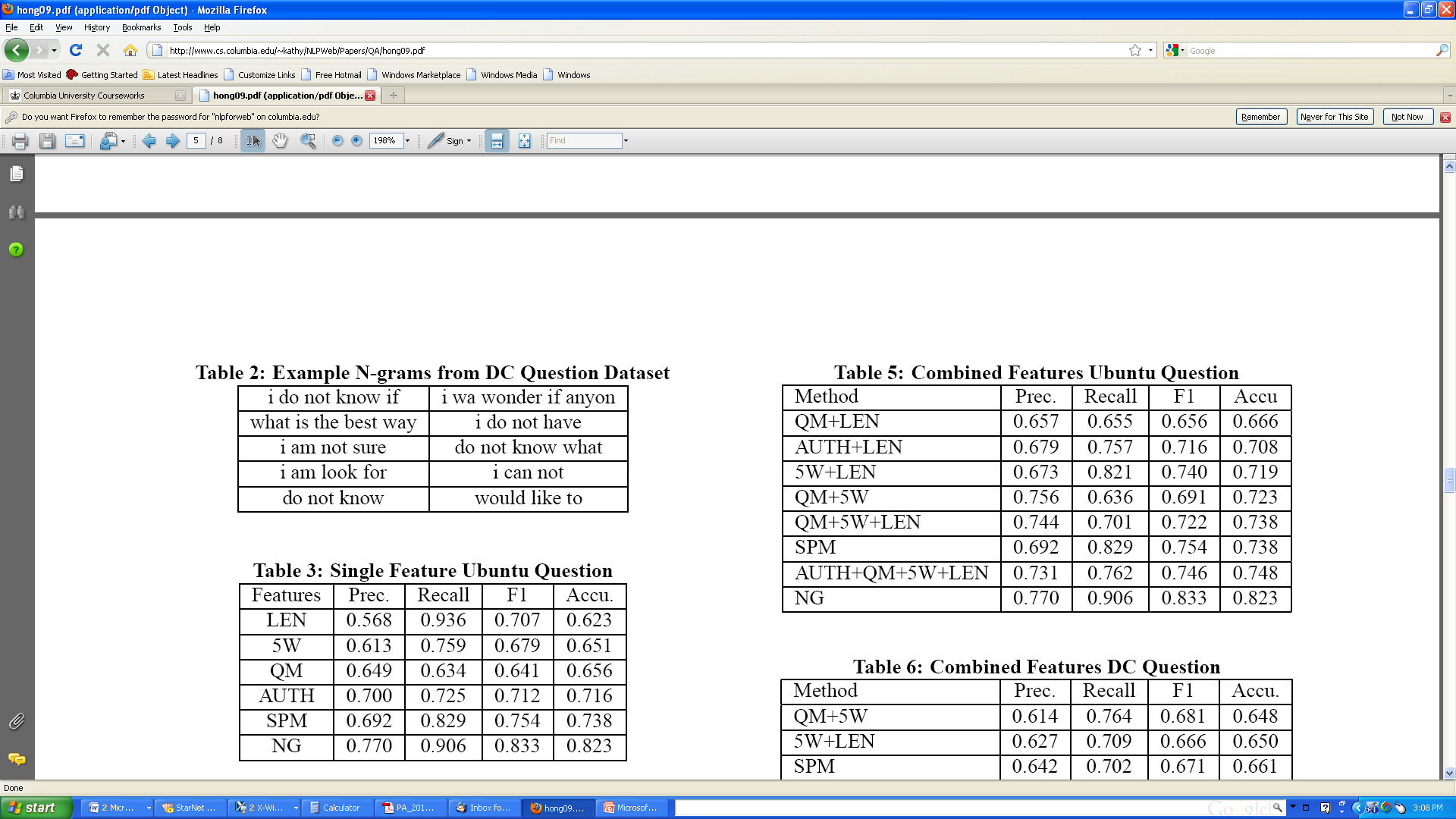 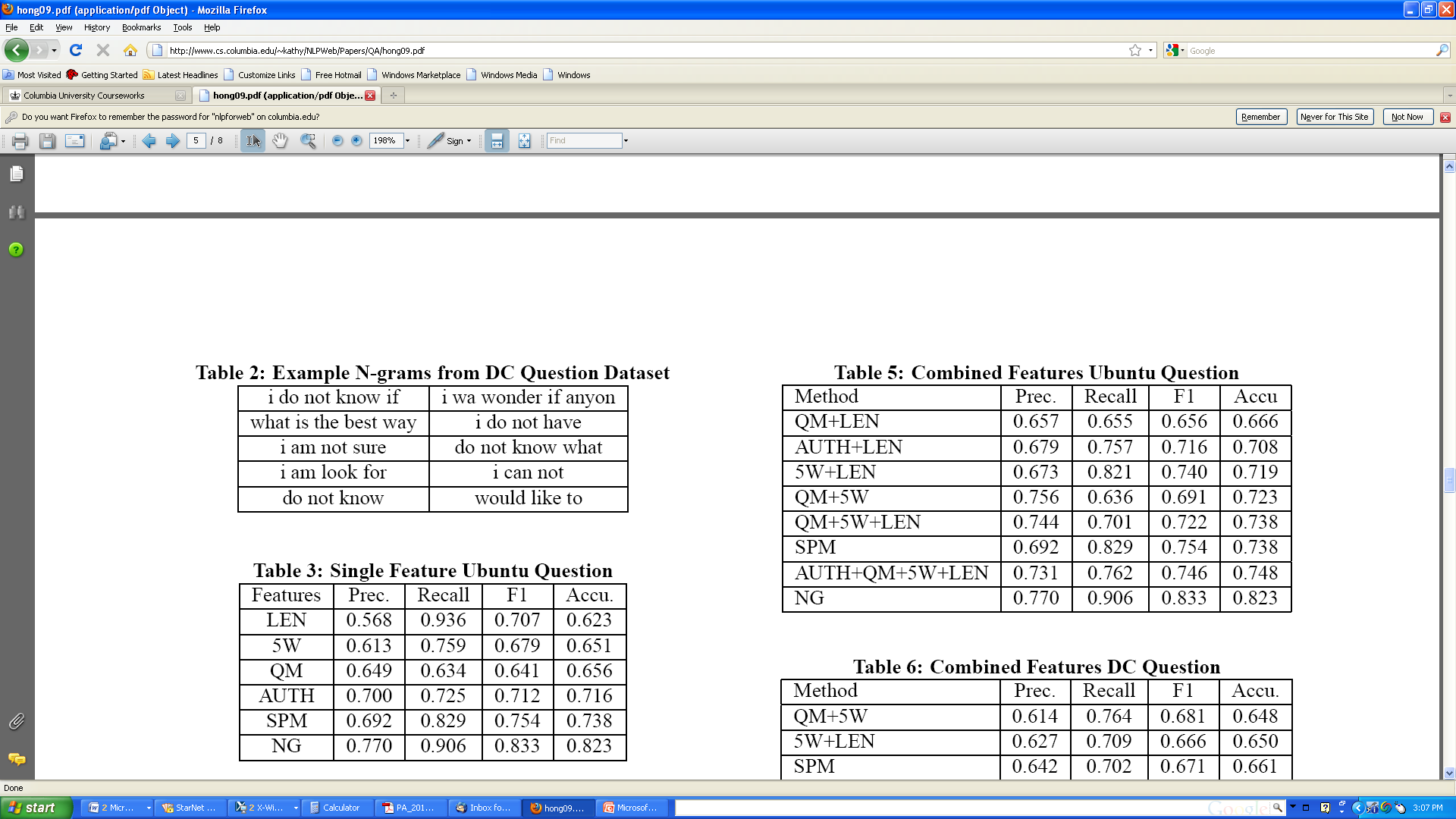 Proposed Solution
Paraphrase Templates

How did Mahatma Gandhi die?
Mahatma Gandhi died <how>
Mahatma Gandhi died of <what>
Mahatma Gandhi died from <what>
Mahatma Gandhi’s death from <what>
Mahatma Gandhi drowned
Mahatma Gandhi suffocated
Mahatma Gandhi froze to death
<who> killed Mahatma Gandhi 
<who> assassinated Mahatma Gandhi 
Mahatma Gandhi was killed
Use
In IR to find documents more likely to contain answer
To rank sentences within documents that are returned by IR
Reformulations
Hand-built or manual generalizations of automatically produced paraphrases
Specify type of relation to original
Number of reformulations: 1-30, ave: 3.24
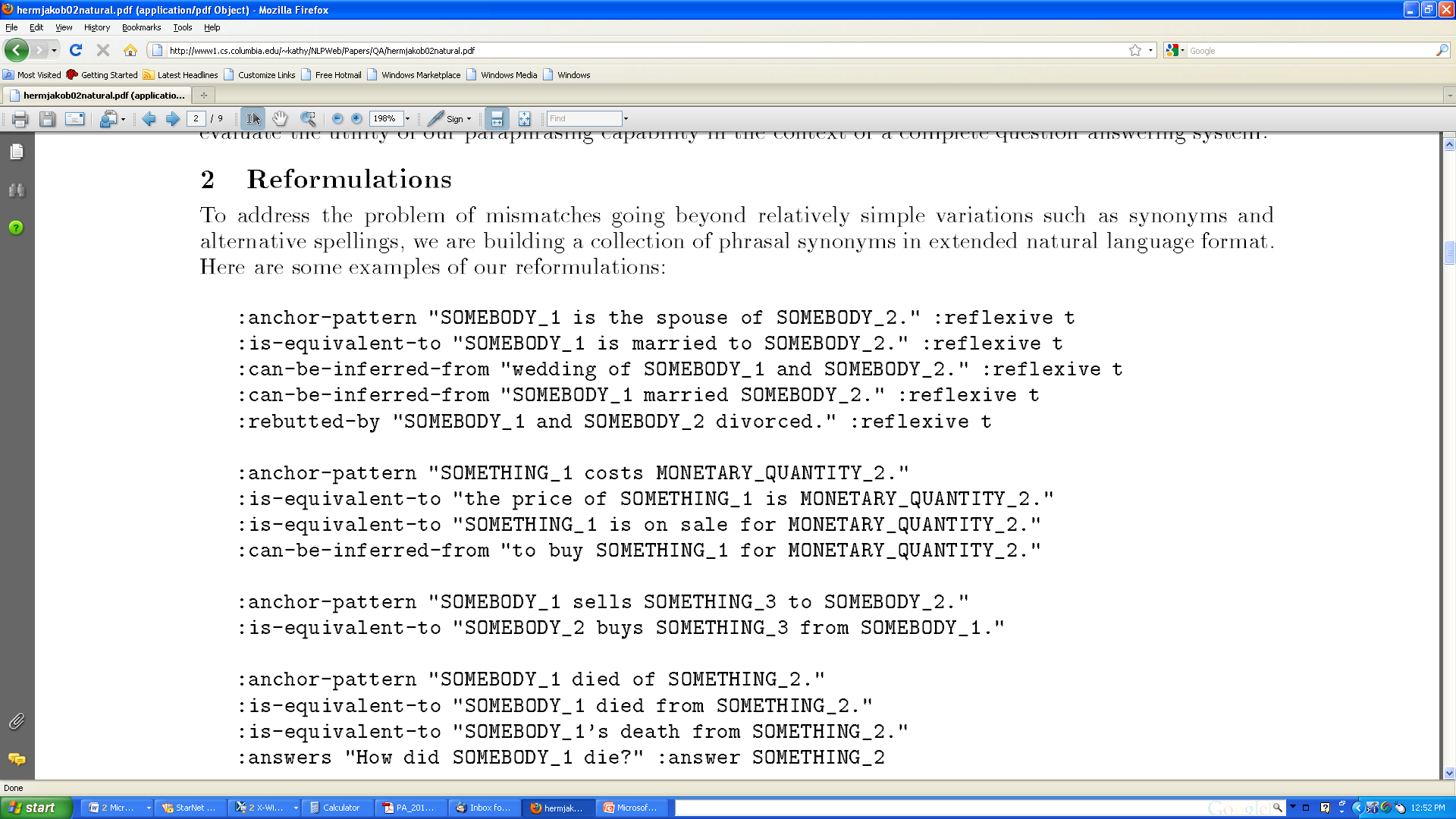 Other Reformulation Types
Lexical:
Buy/sell: John sold the laptop to Mary = Mary bought the laptop from John
Syntactic:
How deep is Crater Lake?
Crater Lake has a depth of <what distance>
Inference
Reformulation Chains
Where did Bill Gates go to college?
Bill Gates was a student at <which college>?
Bill Gates dropped out of <which college>?
Bill Gates was a <which college> dropout?
Text: Bill Gates was a Harvard dropout.
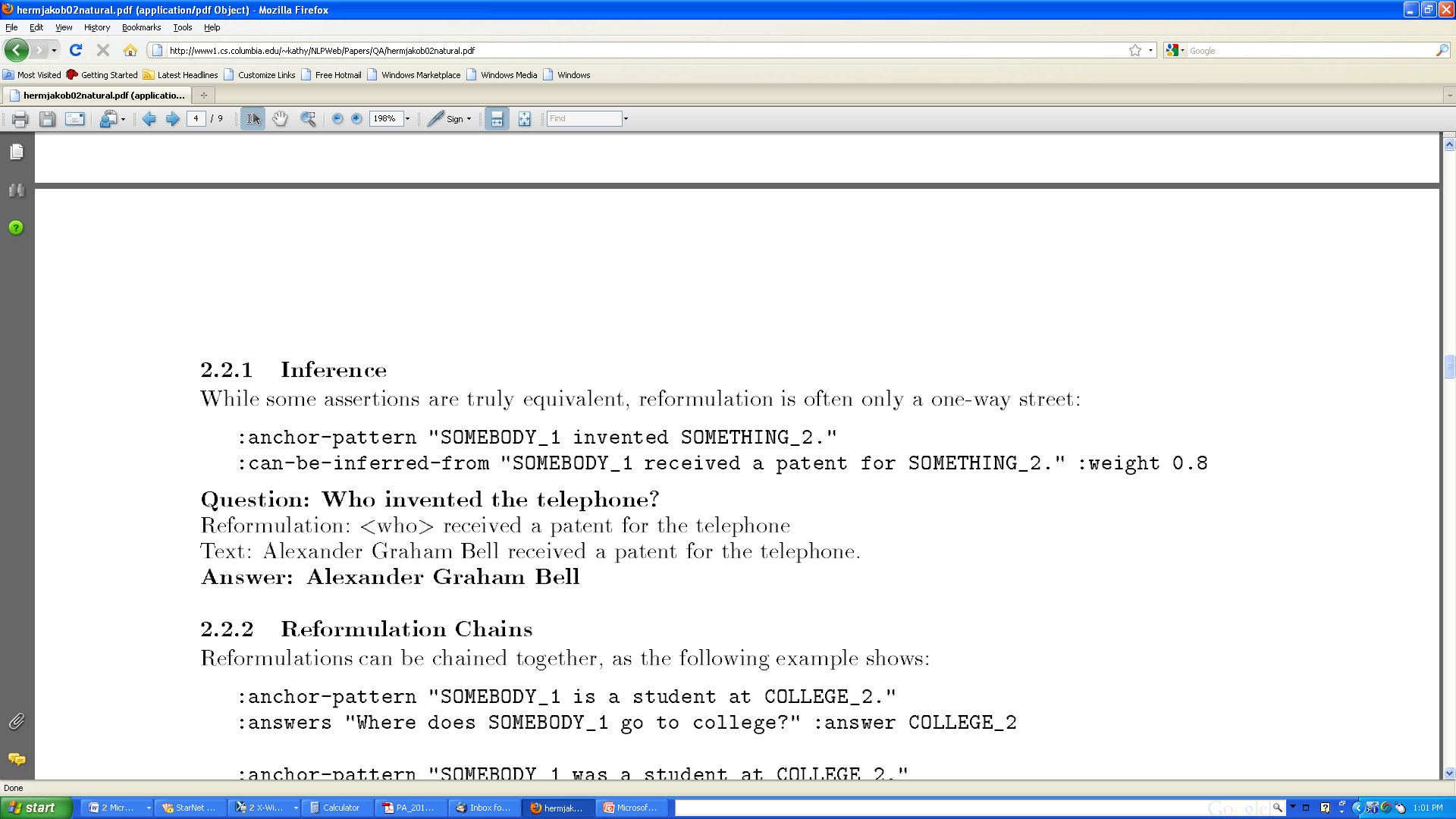 But…. Their Web IR System
Preserve quoted terms and quote the smallest NPs: 
“What is the longest river in the United States?” -> “longest river” and “United States”
Expand the query using Wordnet Synonyms
“What is the length of the border between Ukraine and Russia?” -> (“length” or “distance”) and (“border” or “surround”) and (“Ukraine” or “Ukrainia”) and (“Russia” or “Soviet Union”) and (“between” or “betwixt”)
Using Contex refomulations, add quoted reformulations of the question’s declarative form
“What is an atom?” -> “is an atom”, “an atom is” “an atom is one of”
Evaluation
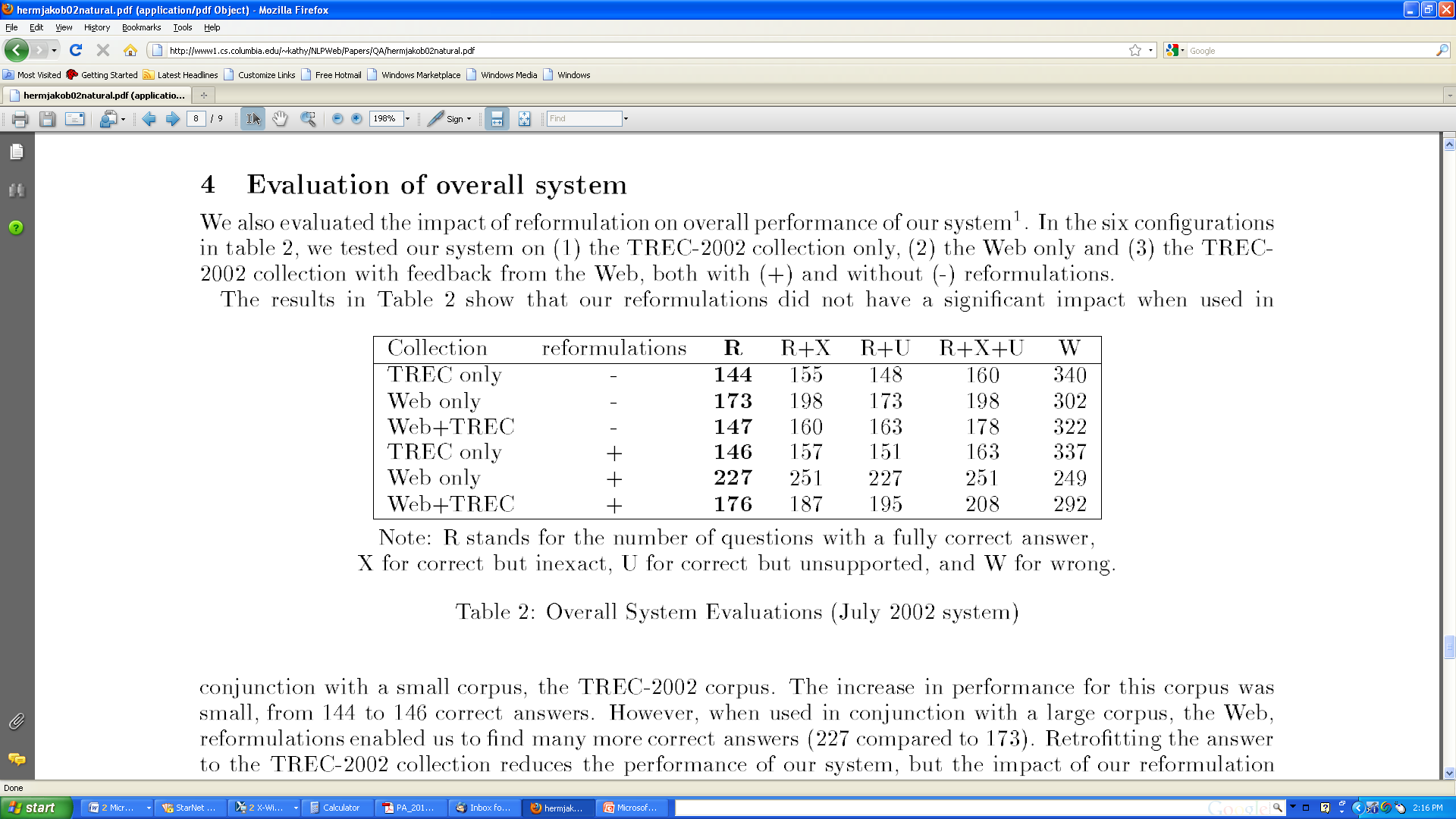